National Forum on Education StatisticsSummer 2012 MeetingClosing Session
sponsored by the
 National Center for Education Statistics
as a component of the
National Cooperative Education Statistics System
http://nces.ed.gov/forum
Agenda
Forum Closing Session, 10:15 – 11:30 a.m. ……………………East

     NCES Update
			Jack Buckley, Commissioner, NCES

	  Standing Committee Progress Reports
         Cheryl McMurtrey, NESAC Chair
				Mountain Home School District 193 (ID)
         Tom Howell, PPI Chair
				Michigan Center for Educational Performance and Information
         Peter Tamayo, TECH Chair
				Washington State Office of Superintendent of Public Instruction

	 Recognition of Forum Officers 
			David Weinberger, Forum Chair, Yonkers Public Schools (NY)
    
	 Forum Election
			David Weinberger, Forum Chair, Yonkers Public Schools (NY)

		Meeting Evaluations
Data Use (Researchers) Working Group
Kathy Gosa, Kansas State Department of Education (Chair)
Bruce Dacey, Delaware Department of Education
Tom Howell, Michigan Center for Educational Performance 	and Information
Tom Ogle, Missouri Dept. of Elem/Secondary Education
Jay Pennington, Iowa Department of Education 
Brian Snow, Maine State Department of Education
Pat Sullivan, Former member of Texas Education Agency
Peter Tamayo, State of Washington Office of Superintendent 	of Public Instruction
Levette Williams, Georgia Department of Education
Ghedam Bairu, National Center for Education Statistics (NCES)
Ruth Neild, National Center for Education Evaluation and 	Regional Assistance (NCEE)
Tom Szuba, Quality Information Partners (Consultant)
Jay Pfeiffer, MPR Associates (Consultant)
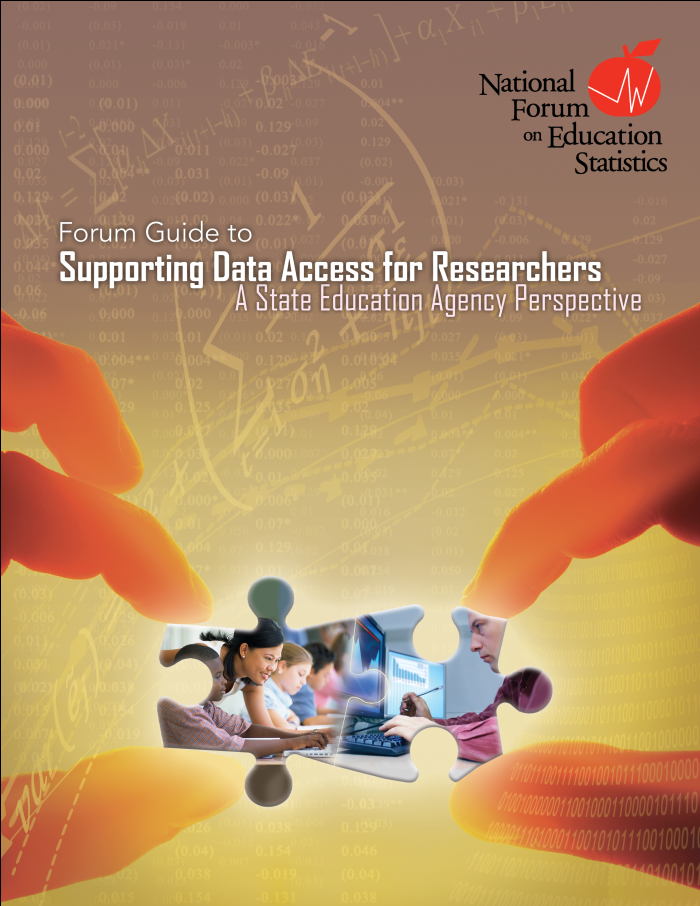 Forum Guide to Supporting Data Access for Researchers
A State Education Agency Perspective

http://nces.ed.gov/pubs2012/2012809.pdf
Proposed 2012-2013 Forum Officers
Chair:
                 Vice Chair:
              Past Chair:

         NESAC Chair:
NESAC Vice Chair:

               PPI Chair:
      PPI Vice Chair:

           TECH Chair:
  TECH Vice Chair:
Tom Ogle, Missouri Dept. of Elem. and Sec. Education
Lee Rabbitt, Newport Public Schools (RI)
David Weinberger, Yonkers Public Schools (NY)

Raymond Martin,  Connecticut State Dept. of Education
Allen Miedema, Northshore School District (WA)

Sonya Edwards, California Department of Education
John Metcalfe, Fremont County School District #1 (WY)

Laurel Krsek, Napa Valley Unified School District (CA)
Jay Pennington, Iowa Department of Education
Enjoy the NCES Summer      Data Conference
For more information about the Forum, contact Ghedam Bairu at ghedam.bairu@ed.gov or at 202-502-7304.
The Steering Committee meets at 11:45 a.m.  in the South Carolina.